Муса Җәлил(1906-1944)
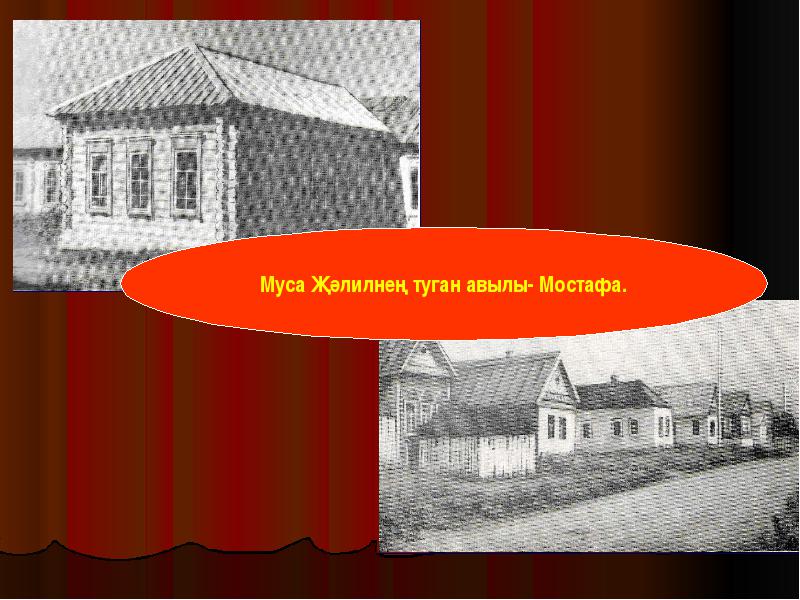 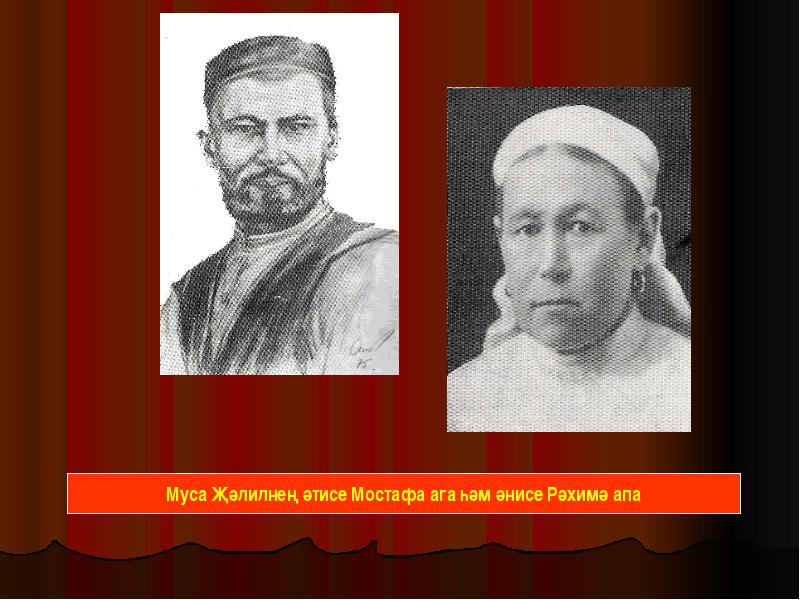 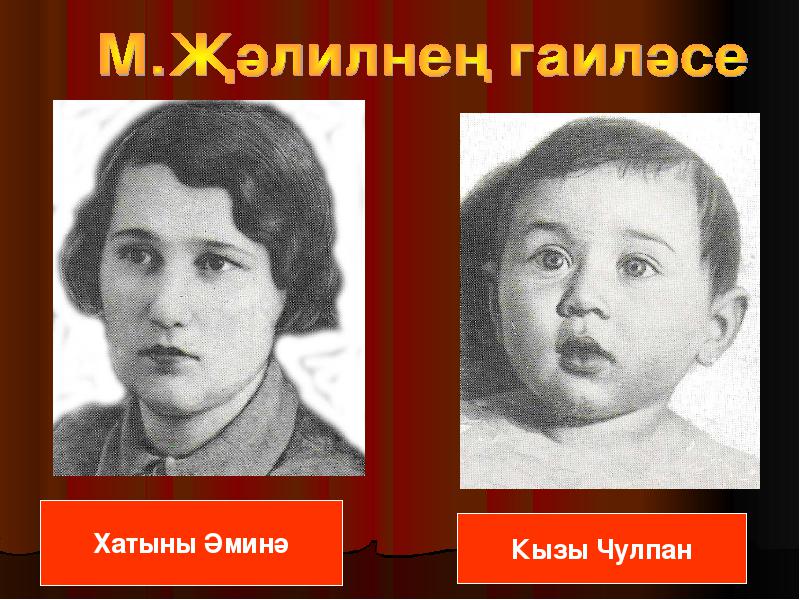 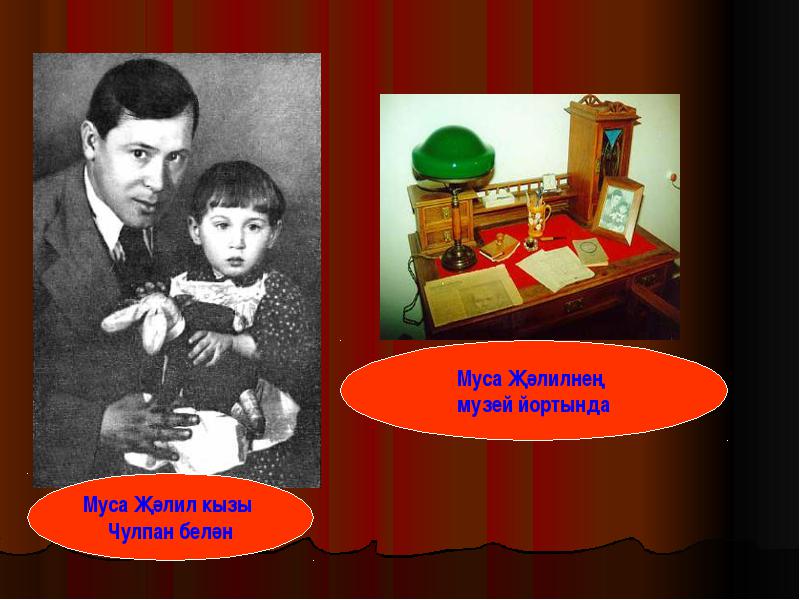 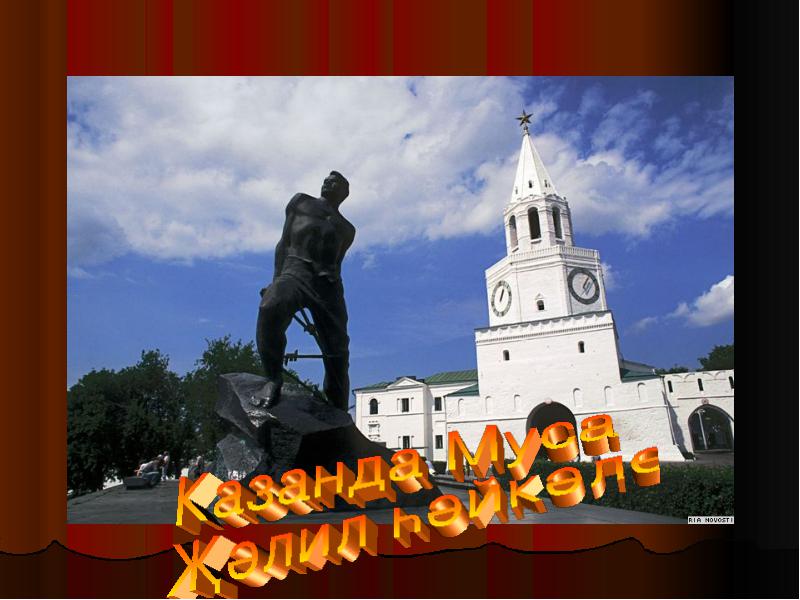 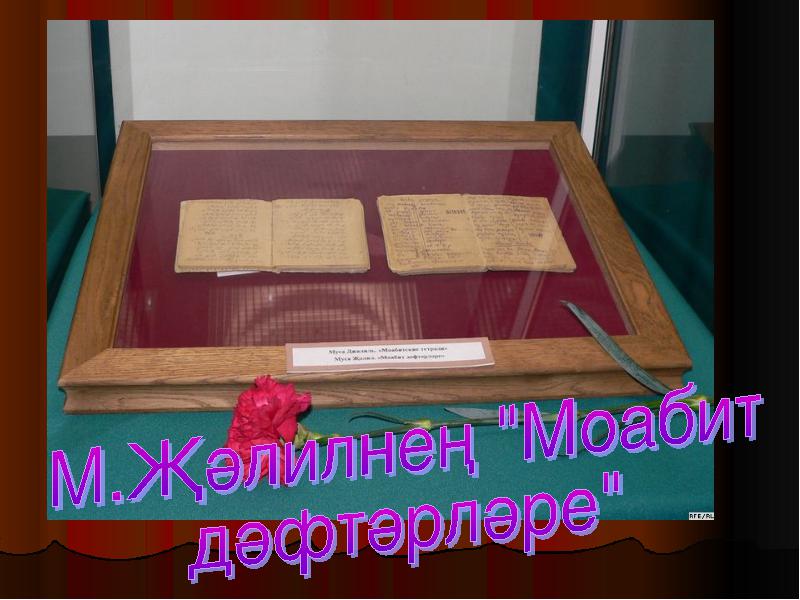 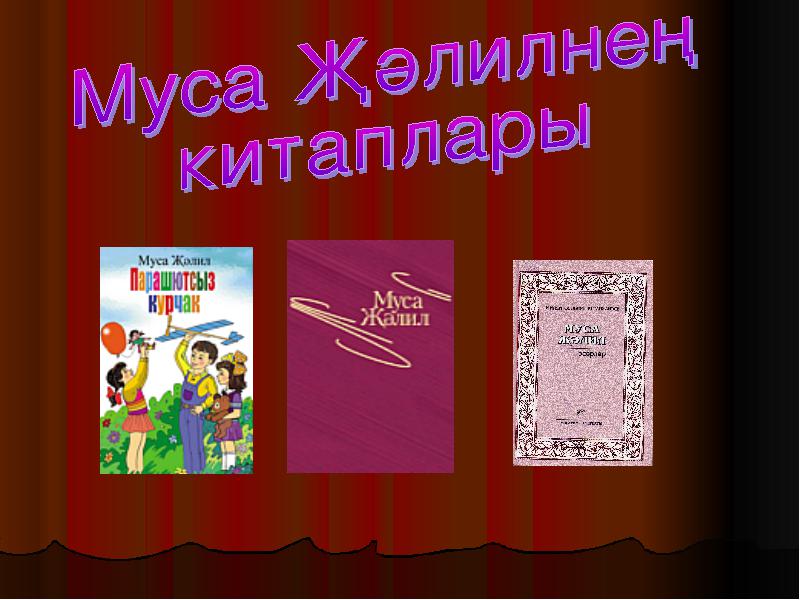 Плетцензее төрмәсе
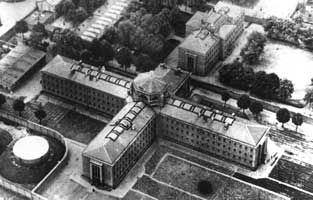 Ресурслар
http://rushkolnik.ru/docs
http://www.rt-online.ru